Dans
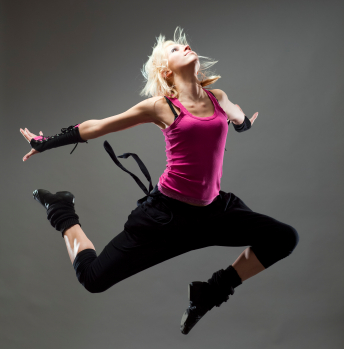 streetdance
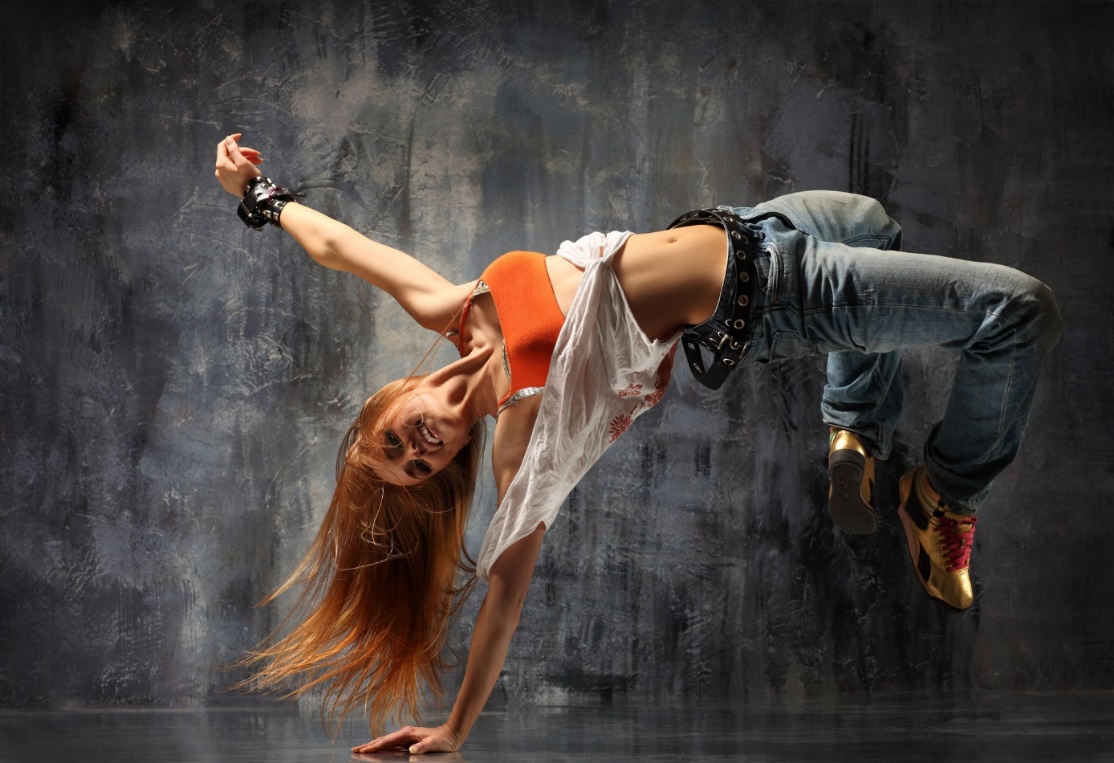 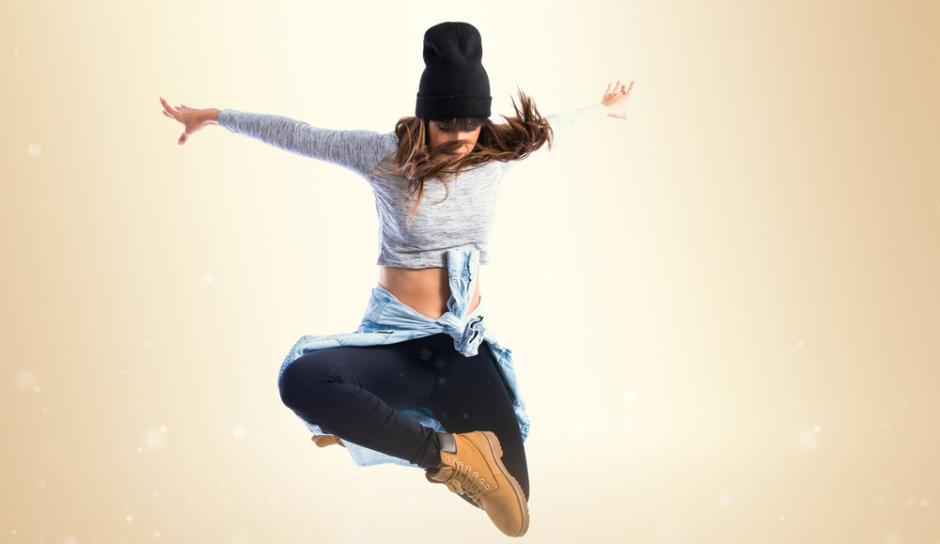 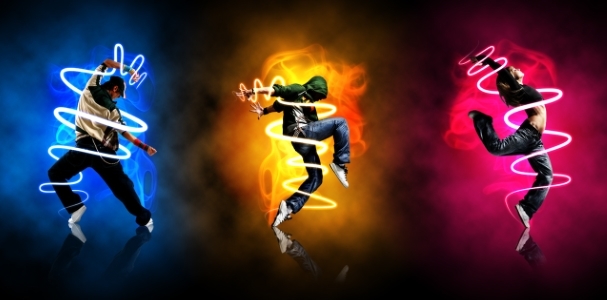 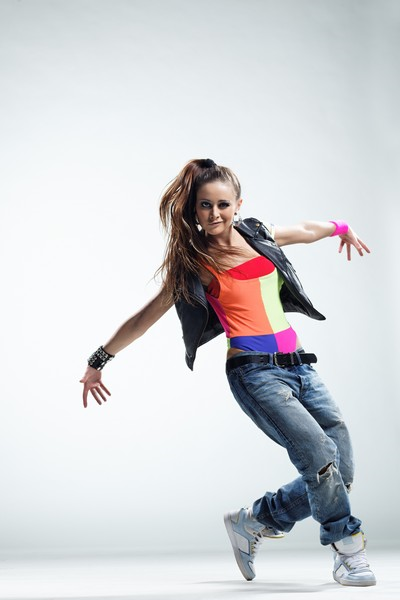 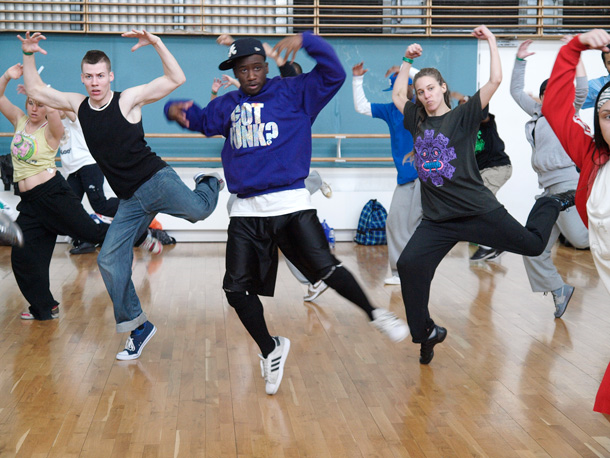 vogue
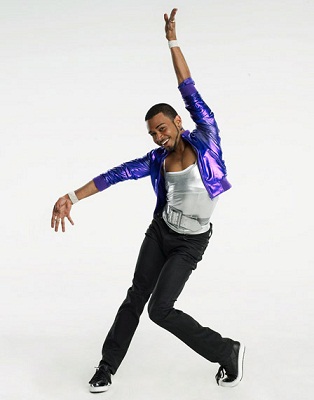 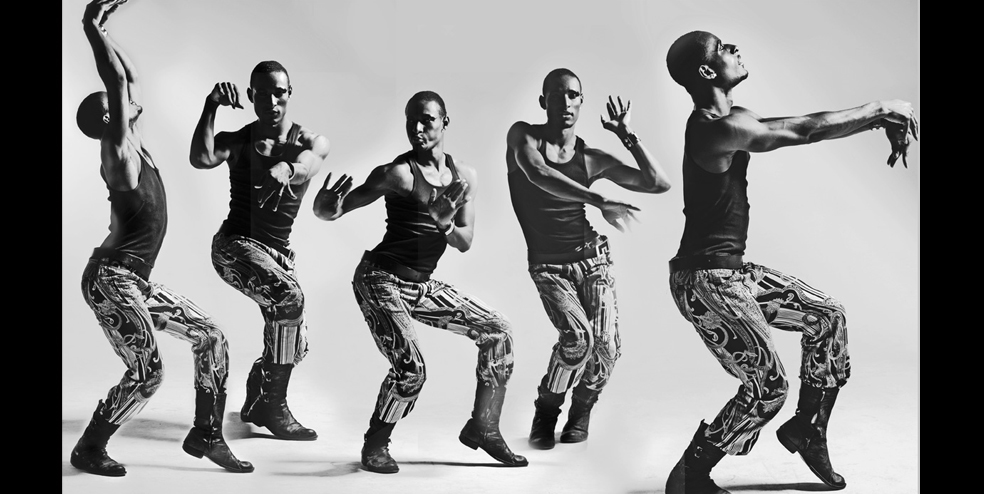 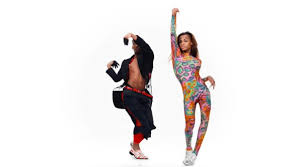 streetdance+vogue
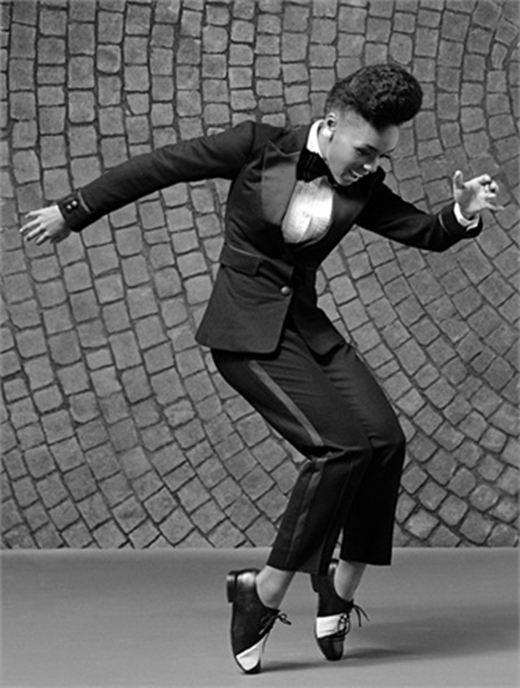 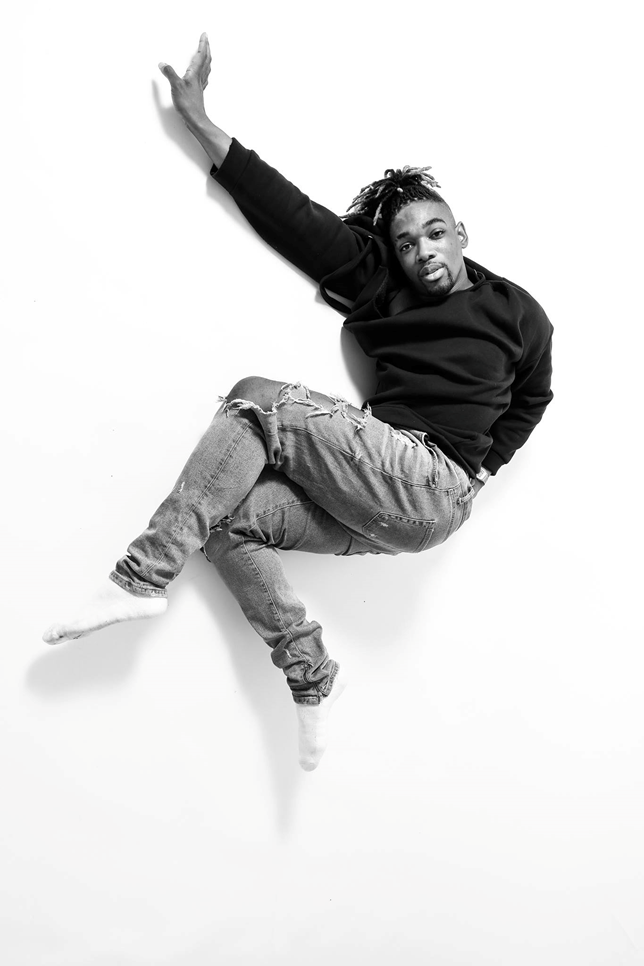 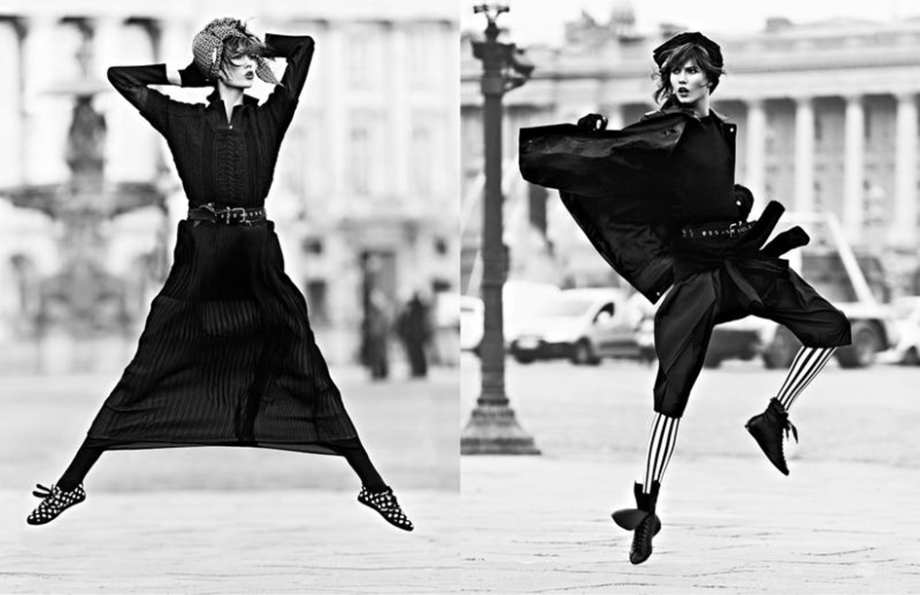 Thema
Abstract
Veel bewegingen met de handen
Hiphop muziek
Kenmerken vogue+ streetdance
Losjes poseren
Streetdance moves verwerken
Vloeiende bewegingen
Muziek bestaat uit instrumentale hip hop/house
Kleding is van Vogue
Veel gebruik van handen d.m.v. gebaren